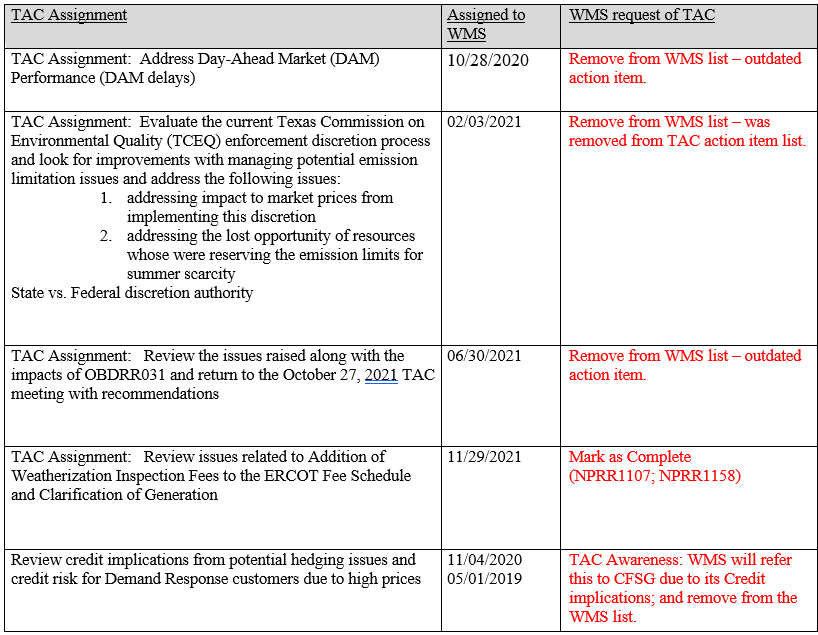 Open Action Item Updates